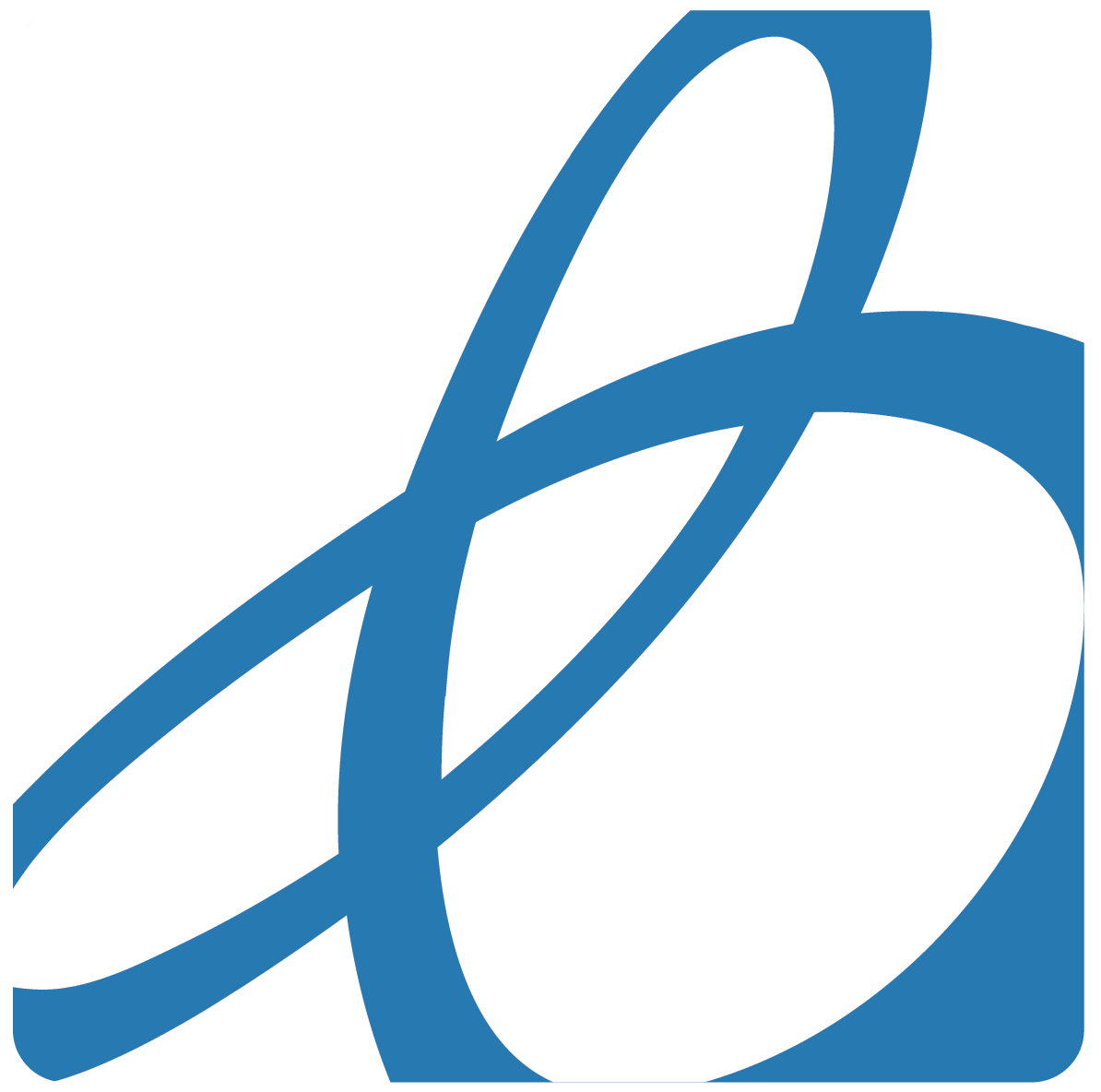 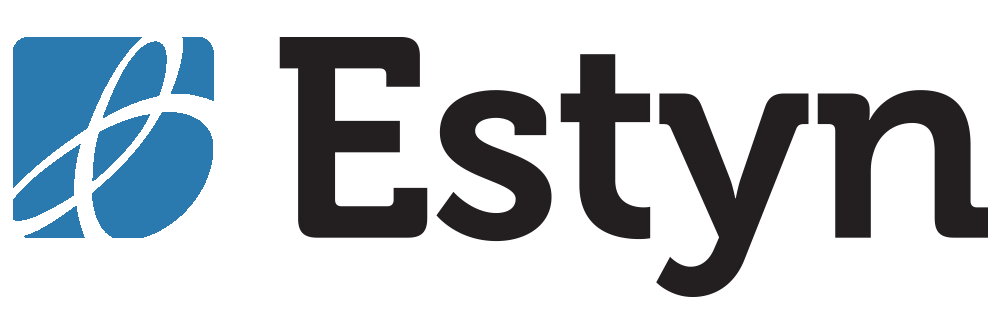 Title Welsh point 45
Addysg grefyddol yng nghyfnod allweddol 2 a chyfnod allweddol 3

Religious education at key stage 2 

and key stage 3
Cefndir                               Background
Ysgrifennwyd yr adroddiad i ymateb i gais am gyngor gan Lywodraeth Cymru yn llythyr cylch gwaith blynyddol y Gweinidog i Estyn ar gyfer 2017-2018.  

Mae’n arfarnu safonau, darpariaeth ac arweinyddiaeth mewn addysg grefyddol yng nghyfnod allweddol 2 a chyfnod allweddol 3.  Nid yw’n cwmpasu addysg grefyddol mewn ysgolion enwadol, annibynnol nac arbennig. 

Mae’r adroddiad yn cwmpasu safonau mewn addysg grefyddol yng nghyfnod allweddol 2 a chyfnod allweddol 3, cyfranogiad mewn dysgu ac ymgysylltiad ag ef.  Mae hefyd yn ystyried y ffactorau sy’n effeithio ar safonau, gan gynnwys cynllunio’r cwricwlwm, addysg, asesu, arweinyddiaeth a gwella ansawdd.
The report was written in response to a request for advice from the Welsh Government in the Minister’s annual remit letter to Estyn for 2017-2018.  

It evaluates standards, provision and leadership in religious education at key stage 2 and key stage 3.  It does not cover religious education in denominational, independent or special schools. 

The report covers standards in religious education at key stage 2 and key stage 3, and participation and engagement in learning.  It also considers the factors that affect standards, including curriculum planning, teaching, assessment, leadership and improving quality.
Cefndir                                       Background
The findings and recommendations in the report drew on evidence from 47 schools and 22 SACREs. This included: 

Visits to 12 primary schools and 9 secondary schools 
Telephone interviews with leaders in 7 primary schools and 5 secondary schools
Information from 13 primary school inspections in autumn term 2017 where religious education was the additional thematic focus  
Questionnaire responses from  22 SACREs
Defnyddiodd y canfyddiadau a’r argymhellion yn yr adroddiad dystiolaeth o 47 o ysgolion a 22 CYSAG.  Roedd hyn yn cynnwys: 

Ymweliadau â 12 ysgol gynradd a 9 ysgol uwchradd 
Cyfweliadau dros y ffôn gydag arweinwyr mewn 7 ysgol gynradd a 5 ysgol uwchradd
Gwybodaeth o 13 arolygiad ysgol gynradd yn ystod tymor yr hydref 2017 lle roedd addysg grefyddol yn ffocws thematig ychwanegol  
Ymatebion i’r holiadur gan 22 CYSAG
Prif ganfyddiadau        Main findings
Standards
In many schools surveyed, standards of religious education are good. 
 
In key stage 2, most pupils make good progress in developing their religious education skills and knowledge, although a minority of more able pupils do not make appropriate progress in line with their ability. 

In key stage 3, most pupils make good progress in lessons and achieve standards in line with their age and ability.  

However, a minority of schools often repeat work covered at key stage 2, and as a result pupils do not always make sufficient progress in improving their skills and knowledge.
Safonau
Mewn llawer o ysgolion y gwnaed arolwg ohonynt, mae safonau addysg grefyddol yn dda. 
 
Yng nghyfnod allweddol 2, mae’r rhan fwyaf o ddisgyblion yn gwneud cynnydd da yn datblygu eu medrau addysg grefyddol a’u gwybodaeth, er nad yw lleiafrif o ddisgyblion mwy abl yn gwneud cynnydd priodol yn unol â’u gallu. 

Yng nghyfnod allweddol 3, mae’r rhan fwyaf o ddisgyblion yn gwneud cynnydd da mewn gwersi ac yn cyflawni safonau yn unol â’u hoedran a’u gallu.  

Fodd bynnag, mae lleiafrif o ysgolion yn aml yn ailadrodd gwaith a gwmpaswyd yng nghyfnod allweddol 2, ac o ganlyniad, nid yw disgyblion bob amser yn gwneud cynnydd digonol yn gwella eu medrau a’u gwybodaeth.
Prif ganfyddiadau       Main findings
Mewn gwersi addysg grefyddol, mae’r rhan fwyaf o ddisgyblion yn ymgysylltu’n dda ag ystod eang o gwestiynau dynol a chrefyddol sylfaenol sy’n canolbwyntio ar chwilio am ystyr, arwyddocâd a gwerth mewn bywyd. 

Maent yn trafod cwestiynau pwysig gyda diddordeb a brwdfrydedd.  Mae llawer o ddisgyblion yn cynnig rhesymau ystyriol am eu barn ac yn gwrando ar safbwyntiau pobl eraill yn barchus. 

Yn y mwyafrif o ysgolion, mae disgyblion yn mynegi eu hymatebion personol yn hyderus.  Defnyddiant eu gwybodaeth am wahanol grefyddau i wneud cymariaethau priodol rhwng eu bywydau eu hunain a bywydau pobl eraill.  Mae’r rhan fwyaf o ddisgyblion yn ymateb yn gadarnhaol i’r cyfleoedd a gânt i gymryd rhan mewn ystod eang o ddadleuon diddorol.
In religious education lessons, most pupils engage well with a wide range of fundamental human and religious questions that focus on the search for meaning, significance and value in life.  

They discuss important questions with interest and enthusiasm.  Many pupils offer considered reasons for their opinions and listen to the views of others respectfully. 

In the majority of schools, pupils express their personal responses confidently.  They use their knowledge of different religions to make appropriate comparisons between their own lives and those of others.  Most pupils respond positively to the opportunities that they have to take part in a wide range of interesting debates.
Prif ganfyddiadau 	   Main findings
Many pupils have a secure understanding of the beliefs and practices of different religions.  They have a sound knowledge of Christianity and Islam in particular along with a basic knowledge of at least two other religions.  

Many pupils consolidate and extend their literacy and thinking and reasoning skills well in religious education lessons.  Too few pupils, at key stage 3 in particular, apply their information and communication technology (ICT) skills effectively within religious education lessons.
Mae gan lawer o ddisgyblion ddealltwriaeth gadarn o gredoau ac arferion gwahanol grefyddau.  Mae ganddynt wybodaeth gadarn am Gristnogaeth ac Islam yn arbennig, ynghyd â gwybodaeth sylfaenol am o leiaf ddau o grefyddau eraill. 

Mae llawer o ddisgyblion yn atgyfnerthu ac ymestyn eu medrau llythrennedd, meddwl a rhesymu’n dda mewn gwersi addysg grefyddol.  Nid oes digon o ddisgyblion, yn enwedig yng nghyfnod allweddol 3, yn cymhwyso eu medrau technoleg gwybodaeth a chyfathrebu (TGCh) yn effeithiol mewn gwersi addysg grefyddol.
Prif ganfyddiadau       Main findings
Mae gan lawer o ddisgyblion agwedd gadarnhaol tuag at wersi addysg grefyddol ac maent yn cyfrannu â diddordeb at drafodaethau grŵp a dosbarth.  Mae mwyafrif disgyblion cyfnod allweddol 3 yn deall sut mae addysg grefyddol yn eu cynorthwyo i fod yn ddinasyddion byd-eang gwybodus ac yn teimlo bod hyn yn eu helpu i gyfrannu’n dda yn eu cymuned leol. 

Maent hefyd yn ymwybodol o’r materion sy’n wynebu llawer o rannau o’r byd heddiw ac yn teimlo bod eu haddysg grefyddol yn helpu iddynt ddeall a pharchu’r nodweddion tebyg a’r gwahaniaethau rhwng pobl.
Many pupils have a positive attitude towards religious education lessons and contribute with interest to group and class discussions.  The majority of key stage 3 pupils understand how religious education supports them to become informed global citizens and feel that this helps them to contribute well in their local community. 
 
They are also aware of the issues facing many parts of the world today and feel that their religious education helps them to understand and respect the similarities and differences between people.
Prif ganfyddiadau     Main findings
As they mature, the majority of pupils recognise how this knowledge will benefit them in their adult life and that it will help them in their future careers.  In many schools, religious education lessons help pupils to become ethical, informed citizens of Wales and the world.
Wrth iddynt aeddfedu, mae mwyafrif y disgyblion yn cydnabod sut bydd y wybodaeth hon o fudd iddynt yn eu bywyd fel oedolyn ac y bydd yn eu helpu yn eu gyrfaoedd yn y dyfodol.  Mewn llawer o ysgolion, mae gwersi addysg grefyddol yn helpu disgyblion i fod yn ddinasyddion moesegol a gwybodus yng Nghymru a’r byd.
Prif ganfyddiadau        Main findings
Darpariaeth 
Mae llawer o ysgolion yn cynllunio’n dda ar gyfer addysg grefyddol yng nghyfnod allweddol 2.  Mewn ysgolion lle mae cynllunio’r cwricwlwm yn wannach, nid yw cynlluniau gwaith yn cynorthwyo staff i addysgu medrau a gwybodaeth yn raddol a sicrhau eu bod yn cwmpasu gofynion llawn y maes llafur a gytunwyd yn lleol. 

Yn y mwyafrif o ysgolion uwchradd, mae cynllunio’r cwricwlwm yng nghyfnod allweddol 3 yn dda.  Yn yr ysgolion hyn, mae’r cwricwlwm yn darparu ystod eang o brofiadau dysgu diddorol ac ysgogol ar gyfer disgyblion sy’n adeiladu’n llwyddiannus ar eu medrau a’u gwybodaeth wrth iddynt symud trwy’r ysgol.  Mae diffyg gwaith pontio yn golygu bod testunau a medrau sy’n cael eu haddysgu yng nghyfnod allweddol 2 yn cael eu hailadrodd yng nghyfnod allweddol 3.
Provision 
Many schools plan well for religious education at key stage 2.  In schools where curriculum planning is weaker, schemes of work do not support staff to teach skills and knowledge progressively and ensure that they cover the full requirements of the locally agreed syllabus. 

 In the majority of secondary schools, curriculum planning at key stage 3 is good.  In these schools, the curriculum provides pupils with a wide range of interesting and stimulating learning experiences that build successfully on their skills and knowledge as they move through the school.  A lack of transition work means that in a minority of schools, topics and skills taught in key stage 2 are repeated in key stage 3.
Prif ganfyddiadau       Main findings
Mae’r rhan fwyaf o athrawon yn cynllunio gwersi sy’n ysgogol ac yn ennyn diddordeb disgyblion yn eu dysgu yn llwyddiannus. 

Fodd bynnag, yng nghyfnod allweddol 2, nid yw’r rhan fwyaf o athrawon yn cynllunio gweithgareddau i herio disgyblion mwy abl i ymestyn eu medrau ymhellach, neu ystyried syniadau crefyddol mwy cymhleth. 

Yng nghyfnod allweddol 3, mewn rhai ysgolion, nid yw’r addysgu yn ennyn diddordeb disgyblion yn ddigon da gan nad yw athrawon yn defnyddio ystod ddigon eang o weithgareddau a strategaethau ysgogol. 

Yn ychwanegol, pan fydd yr addysgu’n wannach, mae tasgau’n rhy anodd i ddisgyblion llai abl ac nid ydynt yn ymestyn disgyblion mwy abl yn ddigon da.
Most teachers plan lessons that are stimulating and engage pupils in their learning successfully.  

However, in key stage 2 most teachers do not plan activities to challenge more able pupils to extend their skills further, or consider more complex religious ideas.  

In key stage 3, in a few schools, teaching does not engage pupils well enough as teachers do not use a wide enough range of stimulating activities and strategies.

Additionally, where teaching is weaker, tasks are too difficult for less able pupils and do not stretch more able pupils well enough.
Prif ganfyddiadau       Main findings
Most key stage 2 teachers have appropriate religious education subject knowledge.  

A minority of teachers are fearful that they might ‘say the wrong thing’ when teaching religions other than Christianity, particularly when their knowledge is less secure.  

Often, a combination of specialist and competent non-specialist teachers teach religious education lessons at key stage 3.  In a few cases, the use of non-specialist teachers limits pupils’ progress.
Mae’r rhan fwyaf o athrawon cyfnod allweddol 2 yn meddu ar wybodaeth bwnc briodol am addysg grefyddol. 

Mae lleiafrif o athrawon yn ofni y gallent ‘ddweud y peth anghywir’ wrth addysgu crefyddau heblaw Cristnogaeth, yn enwedig pan fydd eu gwybodaeth yn llai cadarn. 

Yn aml, mae cyfuniad o athrawon arbenigol ac athrawon cymwys nad ydynt yn rhai arbenigol yn addysgu gwersi addysg grefyddol yng nghyfnod allweddol 3.  Mewn rhai achosion, mae defnyddio athrawon nad ydynt yn rhai arbenigol, yn cyfyngu ar gynnydd disgyblion.
Prif ganfyddiadau        Main findings
Mae gan bron bob ysgol gynradd gysylltiadau cryf â sefydliadau Cristnogol sy’n cyfoethogi profiadau dysgu disgyblion. 

Fodd bynnag, ychydig o ysgolion yn unig sydd wedi datblygu cysylltiadau defnyddiol â sefydliadau sy’n ymwneud â mathau eraill o ffydd. Er enghraifft, lleiafrif o ddisgyblion yn unig yng nghyfnod allweddol 2 sy’n ymweld â man addoli nad yw’n un Cristnogol.  

Er bod gan y rhan fwyaf o ysgolion uwchradd rai cysylltiadau â sefydliadau Cristnogol lleol, mae’r rhain yn tueddu i ganolbwyntio ar roi cyfleoedd i ddisgyblion berfformio cyngherddau mewn mannau addoli lleol.  Lleiafrif ohonynt yn unig sydd wedi datblygu perthnasoedd cryf a phwrpasol sy’n gwella dysgu trwy ymweliadau neu ymwelwyr yn cyfrannu at wersi.
Nearly all primary schools have strong links with Christian organisations that enrich pupils’ learning experiences. 

However, only a few schools have developed useful links with organisations relating to other faiths.  For example, only a minority of pupils at key stage 2 visit a place of worship that is not Christian.  

Although most secondary schools have a few links with local Christian organisations, these tend to focus on giving pupils opportunities to perform concerts at local places of worship.  Only a minority have developed strong and purposeful relationships that enhance learning through visits or visitors contributing to lessons.
Prif ganfyddiadau       Main findings
Mae ansawdd adborth athrawon i ddisgyblion yng nghyfnod allweddol 2 a chyfnod allweddol 3 yn amrywio.  Mewn gwersi yn y ddau gyfnod allweddol, mae’r rhan fwyaf o athrawon yn rhoi adborth addas ar lafar i ddisgyblion ar eu gwaith.  

Yng nghyfnod allweddol 3, mae adborth ysgrifenedig llawer o athrawon yn helpu cynnydd disgyblion.  Mae adborth ysgrifenedig ar gyfer disgyblion yng nghyfnod allweddol 2 yn fuddiol mewn rhai ysgolion. 

Yng nghyfnod allweddol 2, ychydig iawn o athrawon yn unig sy’n defnyddio unrhyw ddeunydd safonedig i’w cynorthwyo i lunio barnau ar gyflawniad disgyblion mewn addysg grefyddol. Mae staff mewn ychydig iawn o ysgolion cynradd yn unig yn cysylltu ag ysgolion eraill i gymedroli eu barnau neu’n defnyddio deunydd enghreifftiol Llywodraeth Cymru i’w cynorthwyo.
The quality of teachers’ feedback to pupils in key stage 2 and key stage 3 is variable.  In lessons in both key stages, most teachers provide pupils with suitable oral feedback on their work.  

At key stage 3, many teachers’ written feedback helps pupils’ progress.  Written feedback for pupils at key stage 2 is helpful in a few schools. 

In key stage 2, only a very few teachers use any standardised material to assist them to make judgements on pupils’ achievement in religious education.  Staff in only a very few primary schools liaise with other schools to moderate their judgements or use Welsh Government exemplar material to assist them.
Prif ganfyddiadau       Main findings
Leadership
Leadership of religious education from headteachers and subject leaders is good overall in the majority of schools.  

In many primary and nearly all secondary schools, subject leaders regularly monitor that teachers are covering the agreed syllabus. However, at key stage 2, they rarely evaluate the quality of pupils’ learning in religious education and, as a result, leaders do not have a secure awareness of pupils’ standards.  

Nearly all secondary schools undertake an annual self-evaluation for religious education.  In a minority of these schools, leaders focus on a narrow range of evidence and do not consider standards of teaching and learning well enough.
Arweinyddiaeth
Mae arweinyddiaeth mewn addysg grefyddol gan benaethiaid ac arweinwyr pwnc yn dda ar y cyfan yn y mwyafrif o ysgolion. 

Mewn llawer o ysgolion cynradd a bron pob ysgol uwchradd, mae arweinwyr pwnc yn monitro’n rheolaidd fod athrawon yn cwmpasu’r maes llafur cytûn. Fodd bynnag, yng nghyfnod allweddol 2, anaml y maent yn arfarnu ansawdd dysgu disgyblion mewn addysg grefyddol, ac o ganlyniad, nid oes gan arweinwyr ymwybyddiaeth gadarn o safonau disgyblion.  

Mae bron pob ysgol uwchradd yn cynnal hunanarfarniad blynyddol ar gyfer addysg grefyddol.  Mewn lleiafrif o’r ysgolion hyn, mae arweinwyr yn canolbwyntio ar ystod gyfyng o dystiolaeth ac nid ydynt yn ystyried safonau addysgu a dysgu’n ddigon da.
Prif ganfyddiadau       Main findings
Yn y rhan fwyaf o ysgolion, cyfle cyfyngedig iawn a gaiff athrawon i elwa ar ddysgu proffesiynol ar gyfer addysg grefyddol.  Mae awdurdodau lleol a chonsortia rhanbarthol yn cynnig ychydig iawn o ddysgu proffesiynol arbenigol mewn addysg grefyddol ar gyfer athrawon neu arweinwyr pwnc.  

Ychydig o ysgolion cynradd yn unig a lleiafrif o ysgolion uwchradd sy’n derbyn cymorth a her yn benodol ar gyfer addysg grefyddol gan awdurdodau lleol neu gonsortia rhanbarthol. 

Pan gynhelir cyfarfodydd rheolaidd i arweinwyr pwnc uwchradd rannu adnoddau a datblygu cynlluniau gwaith, mae athrawon yn gweld bod y rhain yn eu helpu i wella arfer yn eu hysgol.
In most schools, teachers have very limited access to professional learning for religious education.  Local authorities and regional consortia offer very little specialist professional learning in religious education for teachers or subject leaders.  

Only a few primary schools and a minority of secondary schools receive support and challenge specifically for religious education from local authorities or regional consortia. 

 Where there are regular meetings for secondary school subject leaders to share resources and develop schemes of work, teachers find that these help them to improve practice in their school
Prif ganfyddiadau       Main findings
Mae’r rhan fwyaf o benaethiaid yn ymwybodol o’r CYSAG lleol ond maent yn ansicr o’i rôl a’i ddiben.

Mae rhai CYSAGau yn rhoi rhestr o fannau addoli cymeradwy i ymweld â nhw i ysgolion.

Mewn lleiafrif o ysgolion uwchradd yn unig y mae athrawon addysg grefyddol yn cymryd rhan mewn unrhyw weithio diweddar neu ystyrlon rhwng ysgolion sy’n cefnogi gwelliannau mewn addysgu a dysgu yn y pwnc.
Most headteachers are aware of the local SACRE but are unsure of its role and purpose.  

A few SACREs provide schools with a list of approved places of worship to visit.  

In only a minority of secondary schools are religious education teachers involved in any recent or meaningful school-to-school working that support improvements in teaching and learning in the subject.
Prif ganfyddiadau       Main findings
Ychydig iawn o waith pontio a wneir rhwng ysgolion uwchradd a’u hysgolion cynradd partner o ran addysg grefyddol.  O ganlyniad, mae disgyblion yn aml yn ailadrodd testunau a medrau addysg grefyddol mewn ysgolion uwchradd.


Yn y rhan fwyaf o ysgolion, mae arweinwyr wedi ystyried newidiadau i addysgu addysg grefyddol yng ngoleuni Dyfodol Llwyddiannus (Donaldson, 2015), er mai lleiafrif ohonynt yn unig sydd wedi gwneud newidiadau i’w cwricwlwm hyd yma.
There is very little transition work between secondary schools and their partner primary schools relating to religious education.  As a result, pupils often repeat religious education topics and skills in secondary schools. 


In most schools, leaders have considered changes to the teaching of religious education in light of Successful Futures (Donaldson, 2015), although only a minority have made changes to their curriculum so far.
Prif ganfyddiadau        Main findings
Yn y rhan fwyaf o ysgolion, mae gan arweinwyr ddealltwriaeth gadarn o’u rôl a’u cyfrifoldebau o dan y ddyletswydd Atal (Llywodraeth EM, 2015) o ran Deddf Gwrthderfysgaeth a Diogelwch 2015 (Prydain Fawr, 2015).

Mae llawer o arweinwyr yn cydnabod pa mor bwysig yw addysg grefyddol o ran cyfrannu at yr agenda hon.  Mewn rhai ysgolion, nid yw arweinwyr yn deall y cyfrifoldebau hyn yn llawn.

Mae angen cyngor ar lawer o ysgolion ar sut i fynd i’r afael â materion sensitif gyda disgyblion a sut i ddelio â phryderon rhieni am ymweld â mannau addoli.
In most schools, leaders have a secure understanding of their role and responsibilities under the Prevent duty (HM Government, 2015) relating to the Counter-Terrorism and Security Act 2015 (Great Britain, 2015).  

Many leaders recognise how important religious education is in contributing to this agenda.  In a few schools, leaders do not fully understand these responsibilities.  

Many schools need advice on how to address sensitive issues with pupils and how to deal with parental concerns on visiting places of worship.
Argymhellion                  Recommendations
Dylai ysgolion:

Sicrhau bod disgyblion mwy abl yn cyflawni yn unol â’u gallu mewn addysg grefyddol

Cryfhau trefniadau monitro a hunanarfarnu yng nghyfnod allweddol 2 i ganolbwyntio ar wella safonau a medrau disgyblion mewn addysg grefyddol

Cryfhau trefniadau pontio fel bod profiadau dysgu yng nghyfnod allweddol 3 yn adeiladu ar y rheiny yng nghyfnod allweddol 2 ac yn osgoi ailadrodd gwaith

Arfarnu eu cwricwlwm ar gyfer addysg grefyddol i baratoi ar gyfer datblygu a gweithredu Maes Dysgu a Phrofiad newydd y Dyniaethau
Schools should:

Ensure that more able pupils achieve in line with their ability in religious education

Strengthen monitoring and self-evaluation arrangements in key stage 2 to focus on improving pupils’ standards and skills in religious education

Strengthen transition arrangements so that learning experiences in key stage 3 build on those in key stage 2 and avoid repetition of work

Evaluate their curriculum for religious education to prepare for the development and implementation of the new Humanities Area of Learning and Experience
Argymhellion                   Recommendations
Local authorities and regional consortia should:

Work with SACREs to provide:
suitable professional learning opportunities for teachers of religious education
support for schools to evaluate their curriculum and plan for religious education as an integral part of the development of the humanities area of learning and experience
advice for schools on how to address sensitive issues with pupils and how to deal with parental concerns on visiting places of worship
 
Ensure that all leaders fulfil their responsibilities under the Counter-Terrorism and Security Act 2015

Provide schools with guidance on approved places of worship to visit
Dylai awdurdodau lleol a chonsortia rhanbarthol:

Weithio gyda CYSAGau i ddarparu:
cyfleoedd dysgu proffesiynol addas ar gyfer athrawon addysg grefyddol 
cymorth i ysgolion arfarnu eu cwricwlwm a chynllunio ar gyfer addysg grefyddol fel rhan annatod o ddatblygu maes dysgu a phrofiad y dyniaethau 
cyngor i ysgolion ar sut i fynd i’r afael â materion sensitif gyda disgyblion a sut i ddelio â phryderon rhieni am ymweld â mannau addoli
 
Sicrhau bod pob arweinydd yn cyflawni ei gyfrifoldebau o dan Ddeddf Gwrthderfysgaeth a Diogelwch 2015

Rhoi arweiniad i ysgolion ar leoedd addoli cymeradwy i ymweld â nhw
Argymhellion              Recommendations
Dylai Llywodraeth Cymru:

Weithio gydag awdurdodau lleol, consortia rhanbarthol a CYSAGau i sicrhau bod eglurder ynglŷn â lle addysg grefyddol o fewn Maes Dysgu a Phrofiad y Dyniaethau
The Welsh Government should:

Work with local authorities, regional consortia and SACREs to ensure that there is clarity over the place of religious education within the Humanities Area of Learning and Experience
Cwestiynau ar gyfer darparwyr  Questions for providers
Fel man cychwyn ar gyfer adolygu arfer bresennol mewn addysg grefyddol, gall ysgolion ddefnyddio’r cwestiynau canlynol fel rhan o’u hunanarfarniad: 

Safonau 

A ydym ni’n gwybod pa safonau y mae disgyblion yn eu cyflawni mewn addysg grefyddol? 

A ydym ni’n gwybod bod disgyblion mwy abl yn cyflawni cystal ag y gallent?

A ydym ni’n gwybod bod disgyblion o bob gallu yn cyflawni safonau tebyg i bynciau eraill mewn addysg grefyddol?
As a starting point for reviewing current practice in religious education, schools can use the following questions as part of their self-evaluation: 

Standards 

Do we know the standards that pupils are achieving in religious education? 

Do we know that more able pupils are achieving as well as they could?

Do we know that pupils of all abilities achieve similar standards in religious education as in other subjects?
Cwestiynau ar gyfer darparwyr      Questions for providers
Provision 
Do we ensure that we do not repeat skills and topics in key stage 3 that pupils have already covered in key stage 2? 

Do we ensure that learning experiences challenge all pupils, including the more able? 

Do we plan meaningful opportunities for pupils to use their literacy, numeracy and ICT skills in religious education lessons? 

Do we use visits and visitors to enhance the curriculum well enough? 

Do we use a wide range of teaching methods that engage all pupils effectively?
Darpariaeth 
A ydym ni’n sicrhau nad ydym yn ailadrodd medrau a thestunau yng nghyfnod allweddol 3 y mae disgyblion eisoes wedi’u cwmpasu yng nghyfnod allweddol 2? 

A ydym ni’n sicrhau bod profiadau dysgu yn herio’r holl ddisgyblion, gan gynnwys y rhai mwy abl? 

A ydym ni’n cynllunio cyfleoedd ystyrlon i ddisgyblion ddefnyddio eu medrau llythrennedd, rhifedd a TGCh mewn gwersi addysg grefyddol? 

A ydym ni’n defnyddio ymweliadau ac ymwelwyr i wella’r cwricwlwm yn ddigon da? 

A ydym ni’n defnyddio ystod eang o ddulliau addysgu sy’n ennyn diddordeb yr holl ddisgyblion yn effeithiol?
Cwestiynau ar gyfer darparwyr  Questions for providers
Provision 

Do we provide pupils with effective oral and written feedback that addresses religious education and other skills? 

Do we have high expectations of all learners, particularly the more able? 

Do we give opportunities for pupils of different faiths to share their experiences with other pupils? 

Do we ensure that pupils know how religious education lessons will help them to become ethically informed citizens of Wales and the world?
Darpariaeth 

A ydym ni’n rhoi adborth llafar ac ysgrifenedig effeithiol i ddisgyblion sy’n mynd i’r afael ag addysg grefyddol a medrau eraill? 

A oes gennym ni ddisgwyliadau uchel o’r holl ddysgwyr, yn enwedig y rhai mwy abl? 

A ydym ni’n rhoi cyfleoedd i ddisgyblion o wahanol ffydd rannu eu profiadau â disgyblion eraill? 

A ydym ni’n sicrhau bod disgyblion yn gwybod sut bydd gwersi addysg grefyddol yn eu helpu i fod yn ddinasyddion moesegol wybodus yng Nghymru a’r byd?
Cwestiynau ar gyfer darparwyr     Questions for providers
Leadership

Do we monitor the standards that pupils achieve in religious education as well as provision? 

Do we have processes in place to make secure judgements on the standards that pupils achieve?

Do we base our judgements on a wide range of first-hand evidence? 

Do we listen to learners well enough?

Do our self-evaluation report and action plan relate to improving pupils’ standards as well as provision and leadership?
Arweinyddiaeth

A ydym ni’n monitro’r safonau a gyflawnir gan ddisgyblion mewn addysg grefyddol yn ogystal â darpariaeth? 

A oes gennym ni brosesau ar waith i lunio barnau cadarn ar y safonau a gyflawnir gan ddisgyblion?

A ydym ni’n seilio ein barnau ar ystod eang o dystiolaeth uniongyrchol? 

A ydym ni’n gwrando ar ddysgwyr yn ddigon da?

A yw ein hadroddiad hunanarfarnu a’n cynllun gweithredu yn ymwneud â gwella safonau disgyblion yn ogystal â darpariaeth ac arweinyddiaeth?
Cwestiynau ar gyfer darparwyr     Questions for providers
Leadership

Do we provide suitable professional learning opportunities to staff or opportunities for staff to collaborate with others? 

Do we discuss standards of and provision for religious education within our cluster of schools? 

Are we evaluating our curriculum to prepare for the development and implementation of the new humanities area of learning? 

Do we ensure that all members of staff, including supply and new members of staff, are fully aware of their responsibilities under the Prevent duty?
Arweinyddiaeth

A ydym ni’n darparu cyfleoedd dysgu proffesiynol addas i staff neu gyfleoedd i staff gydweithio â phobl eraill? 

A ydym ni’n trafod safonau addysg grefyddol a darpariaeth ar ei chyfer o fewn ein clwstwr o ysgolion? 

A ydym ni’n arfarnu ein cwricwlwm i baratoi ar gyfer datblygu a gweithredu maes dysgu newydd y dyniaethau? 

A ydym ni’n sicrhau bod pob aelod o staff, gan gynnwys staff cyflenwi ac aelodau newydd o staff, yn gwbl ymwybodol o’u cyfrifoldebau o dan y ddyletswydd Atal?
Cwestiynau?                   Questions?